NGen Collaboration Pitch Template
[Speaker Notes: Please feel free to customize the NGen branded slide to align with your company branding.]
About
COMPANY NAME: 



OVERVIEW





CONTACT INFO:
Enter company name here
Enter overview here. Recommended to share 2-3 sentences or 3-4 bullet points.
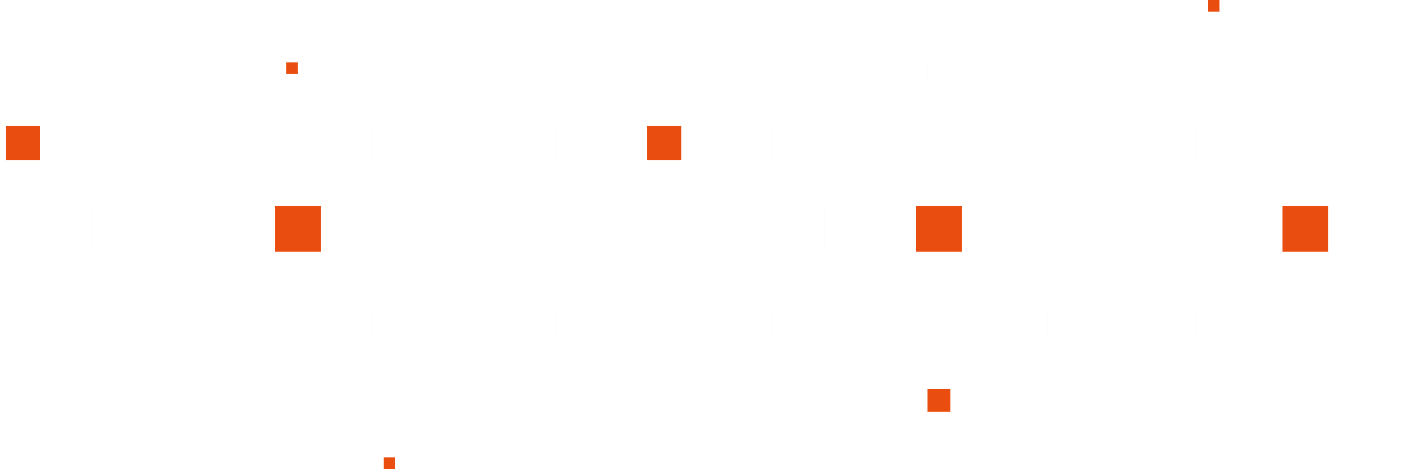 Enter overview here
[Speaker Notes: Please feel free to customize the slide to align with your company branding/pictures]
Company Name
Project Duration: X months
Project Description (in a few lines):
Project Objectives (max. 4 bullets):
Enter objectives here. Recommended to share 3-4 bullet points.
Enter Description here. Recommended to share 3-4 bullet points
[Speaker Notes: Please feel free to customize the slide to align with your company branding/pictures]
Company Name
Our expertise and role in the project:




Expertise we are seeking:
Enter your expertise/role here in 2-3 sentences or 3-4 bullet points.
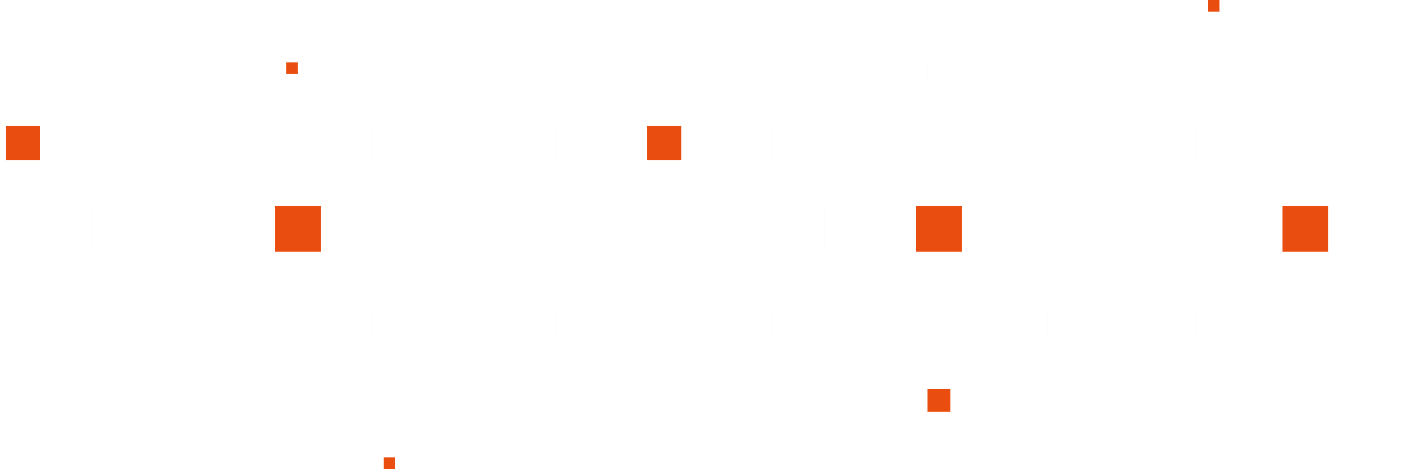 Enter what expertise you are seeking here in 2-3 sentences or 3-4 bullet points.
[Speaker Notes: Please feel free to customize the slide to align with your company branding/pictures]